Ethics of Designer Children
Molly Pederson
1
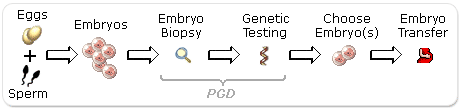 www.ingender.com/Gender-Selection/PGD/
2
3
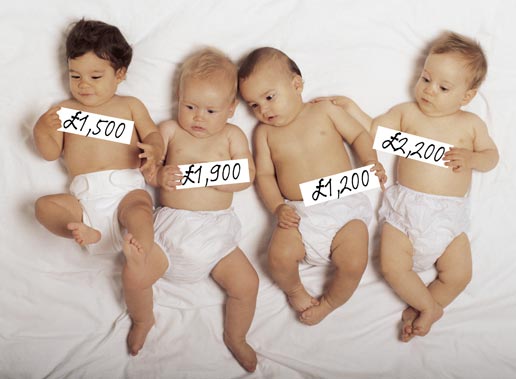 4
https://i.pinimg.com/originals/54/b0/ae/54b0aeff6469eecd06b801e8d0c55663.jpg
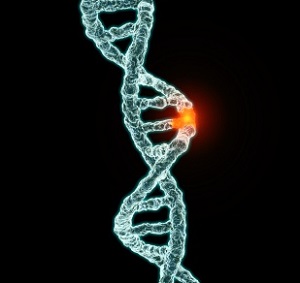 5
www.simpsonstreetfreepress.org/health/genetic-mutations-ice-age?printable
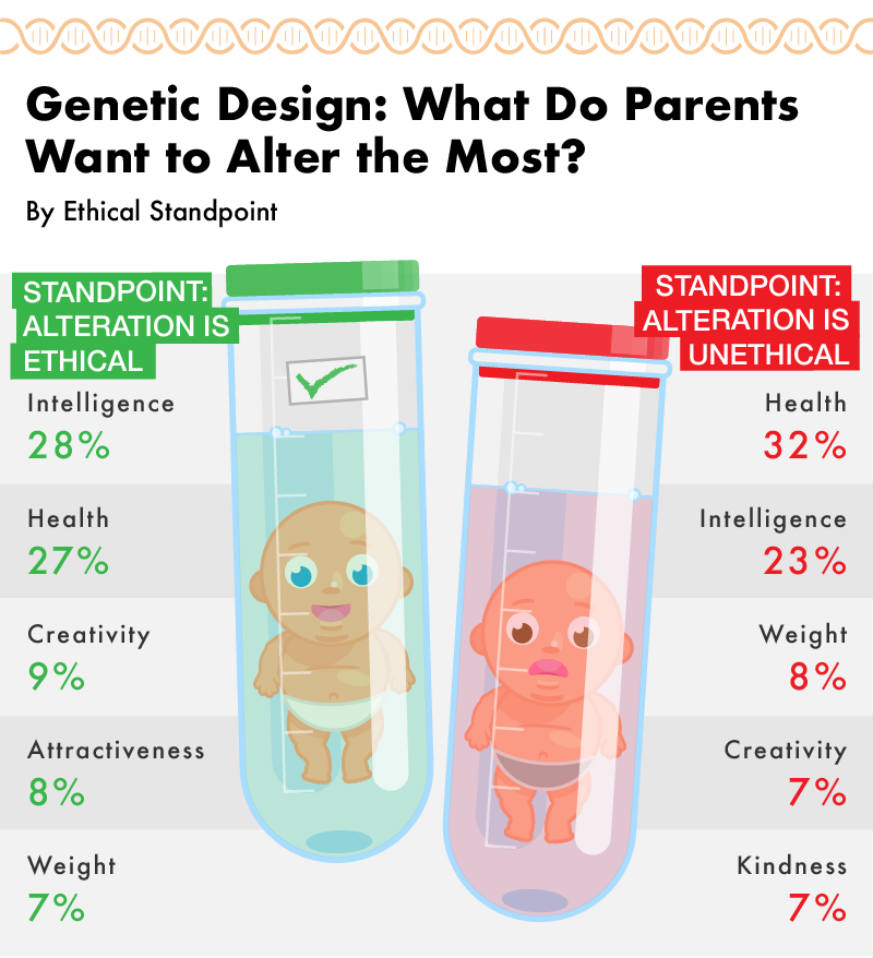 6
https://www.metro.us/news/todays-debate/gmos-not-food-build-perfect-child-designer-baby
7